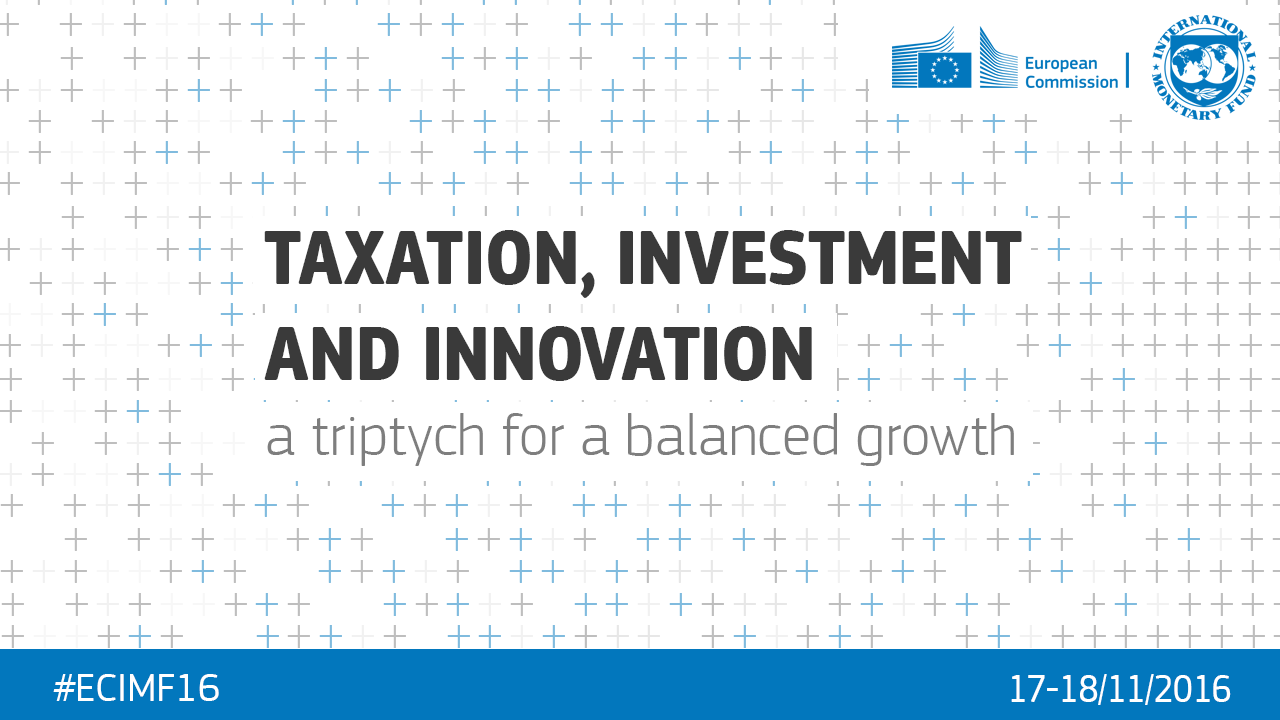 Gaëlle Garnier
Deputy Head of Unit
Economic analysis, evaluation & impact assessment support
DG TAXUD
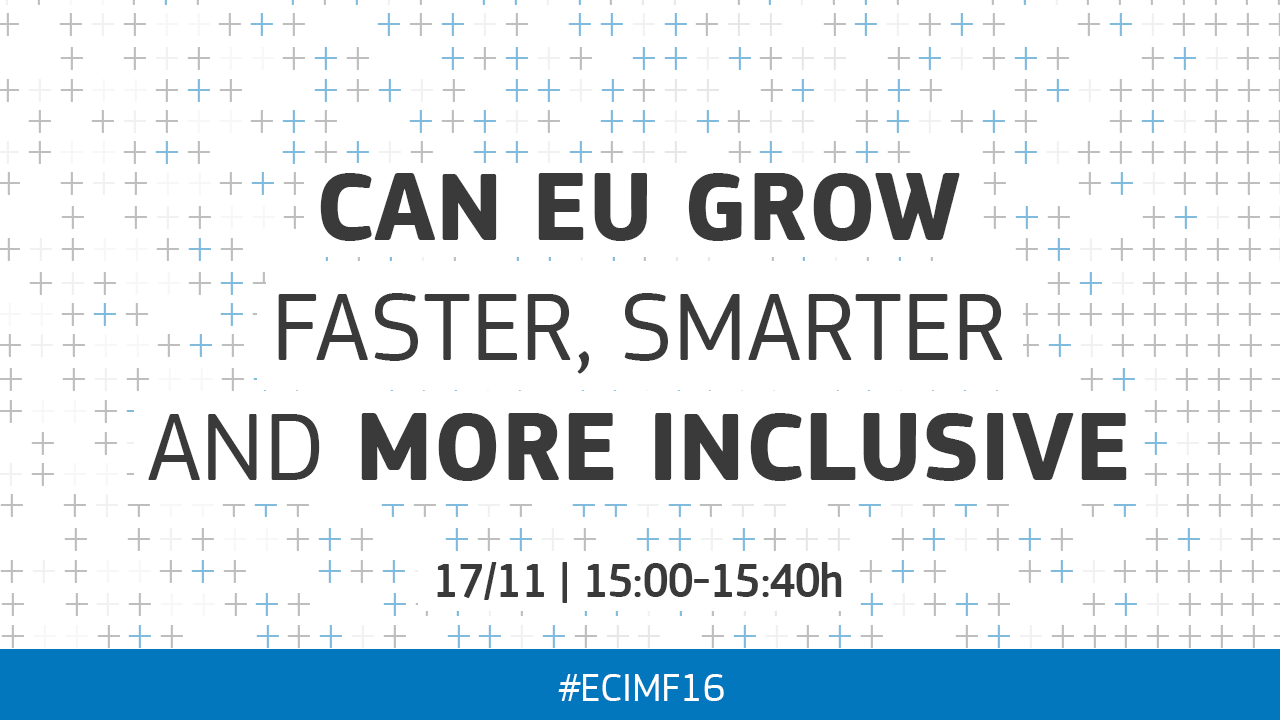 Fairness
Efficiency
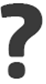 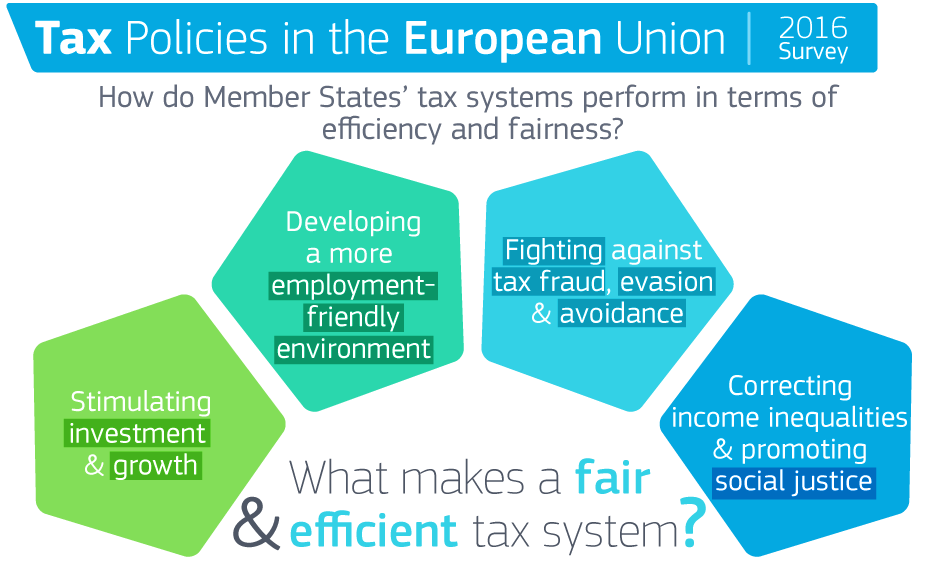 Link: https://ec.europa.eu/taxation_customs/sites/taxation/files/tax_policies_survey_2016.pdf
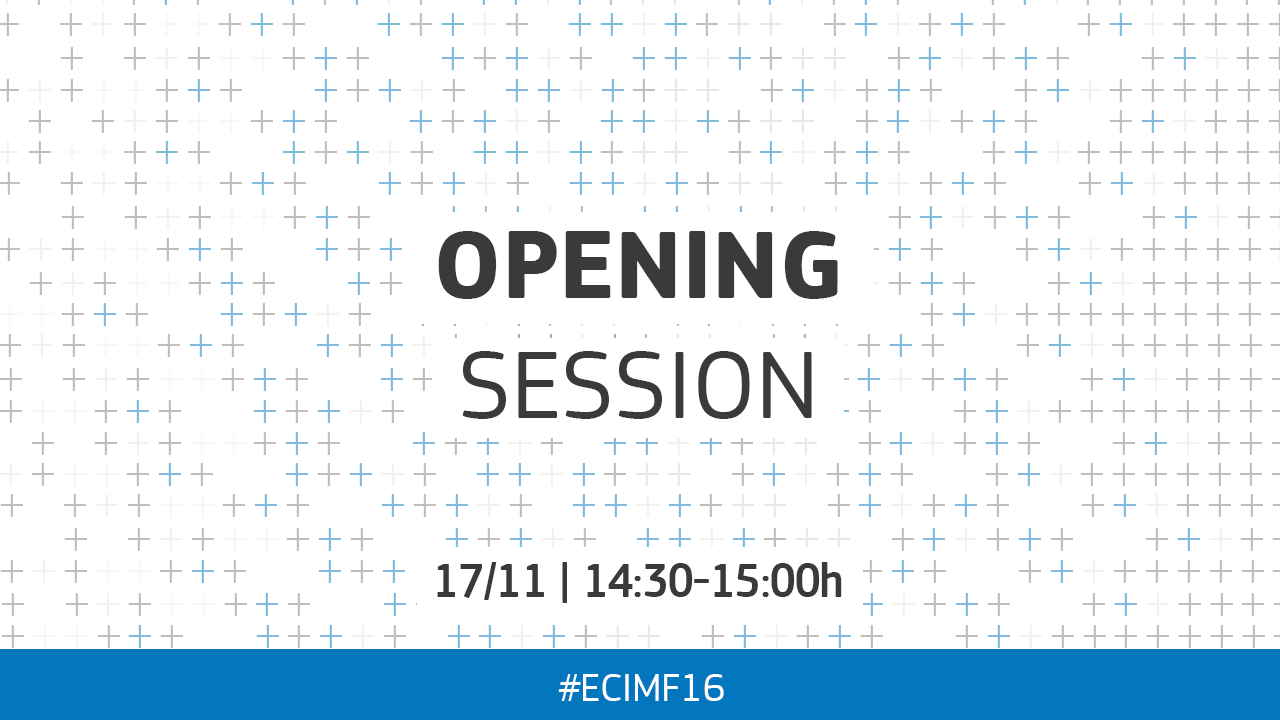 From taxation to knowledge creation
Keynote speech by Bronwyn H. Hall, Professor of Economics at University of California Berkeley

Panellists: Karen Helene Ulltveit-Moe, Professor, Department of Economics, University of Oslo, Giorgia Maffini, Deputy Head, Tax Policy and Statistics Centre for Tax Policy and Administration at OECD

Moderator: Ruud de Mooij, Division Chief, Tax Policy Division of IMF’s Fiscal Affairs Department
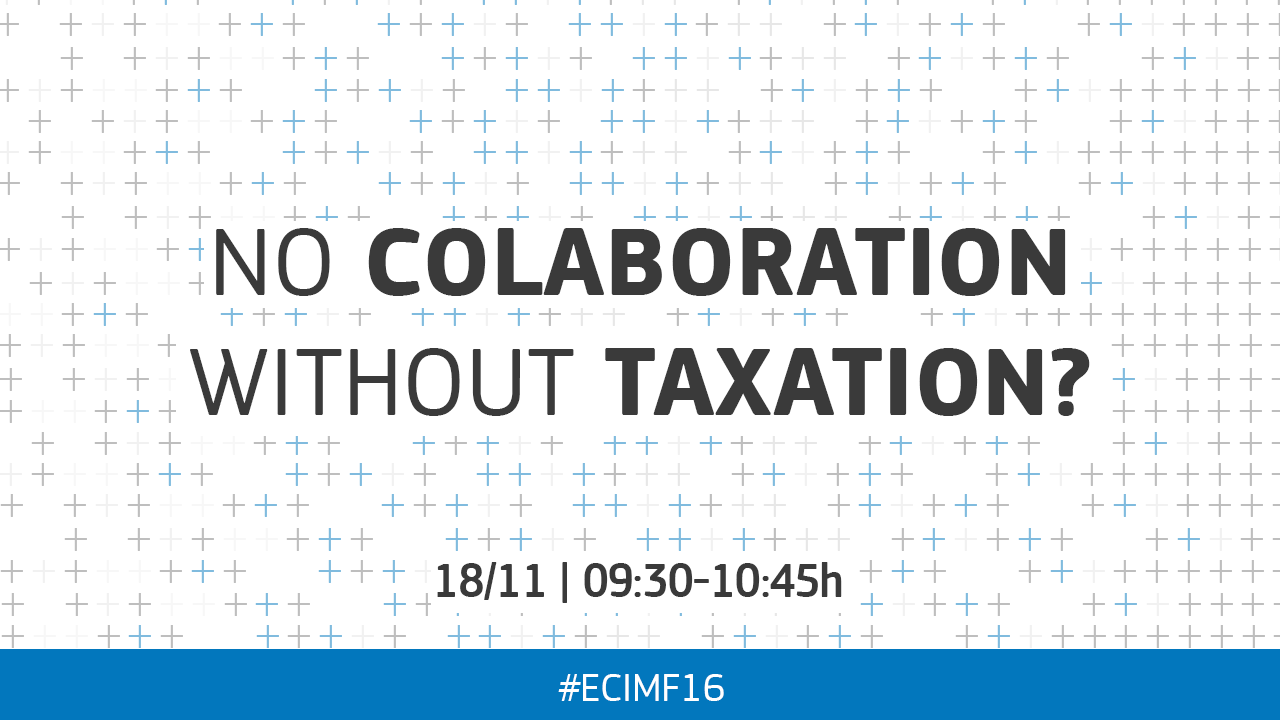 Growing innovation leaders
Keynote speech by Alexander De Croo, Deputy Prime Minister of Belgium and minister of Development Cooperation, Digital Agenda, Telecom and Postal Services

Panellists: Philipp Steinberg, Director General Economic Policy at the Federal Ministry for Economic Affairs and Energy – Germany, Amal Larhlid, Director Policy and Governance at PwC

Moderator: Victoria Perry, Assistant Director in the Fiscal Affairs Department of the International Monetary Fund
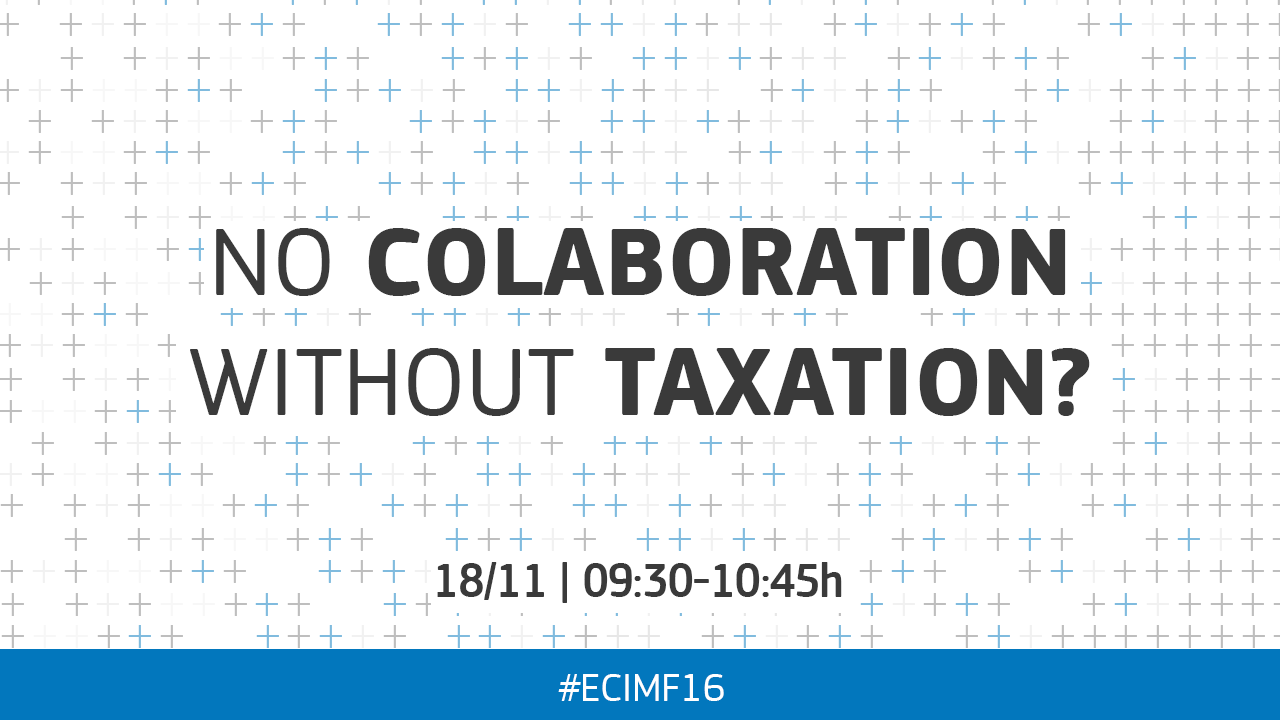 No collaboration without taxation?
Keynote speech by Alessandra Casarico, Professor at Bocconi University

Panellists: Frederic Mazzella, CEO of Blablacar, Marek Helm, Director General of the Estonian Tax and Customs Board, Rebecca Filis, Swedish Tax Agency 

Moderator: Irmfried Schwimann, Deputy Director General – DG GROW, European Commission
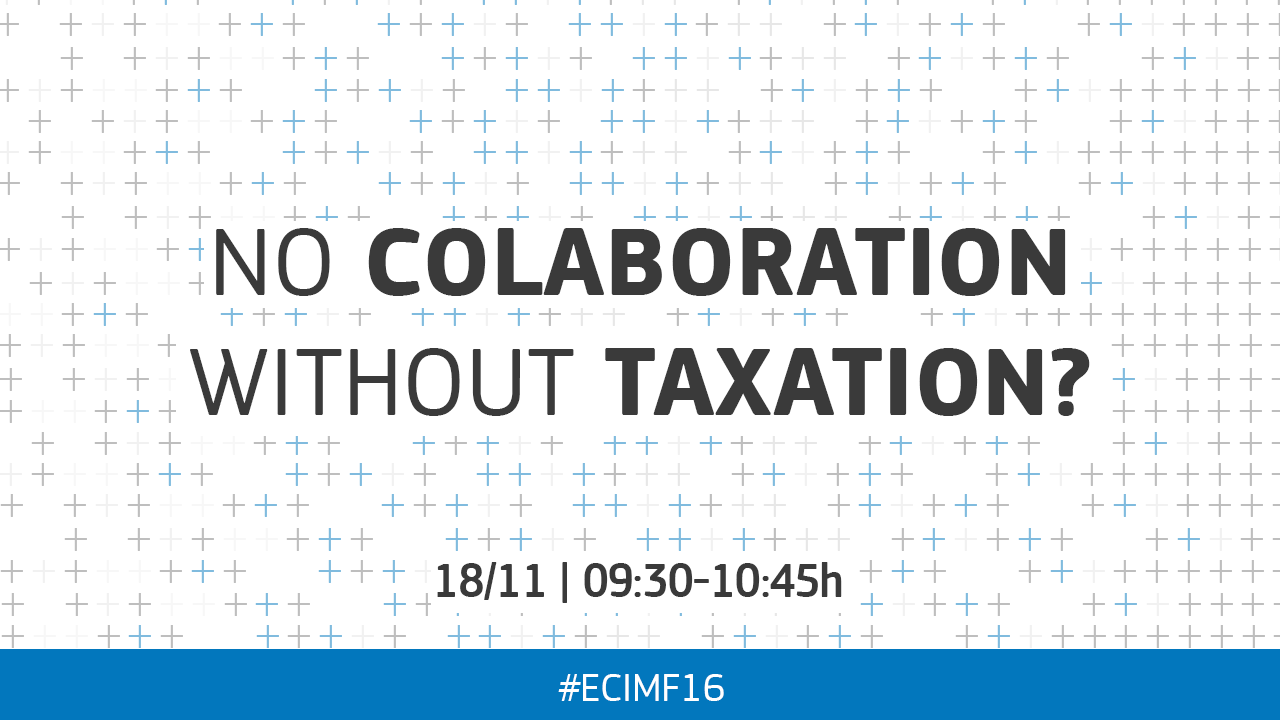 Robotax vs cybefraud?
Keynote speech by Rita de la Feria, Professor of Tax law at the University of Leeds

Panellists: Merel Berling, Manager at the Centre for Compliance and Risk Management of the Netherlands; Matthias Petutschnig, Assistant Professor at Tax Management group, Vienna University of Economics and Business

Moderator: Stephen Quest, Director General - DG Taxation and Customs Union, European Commission
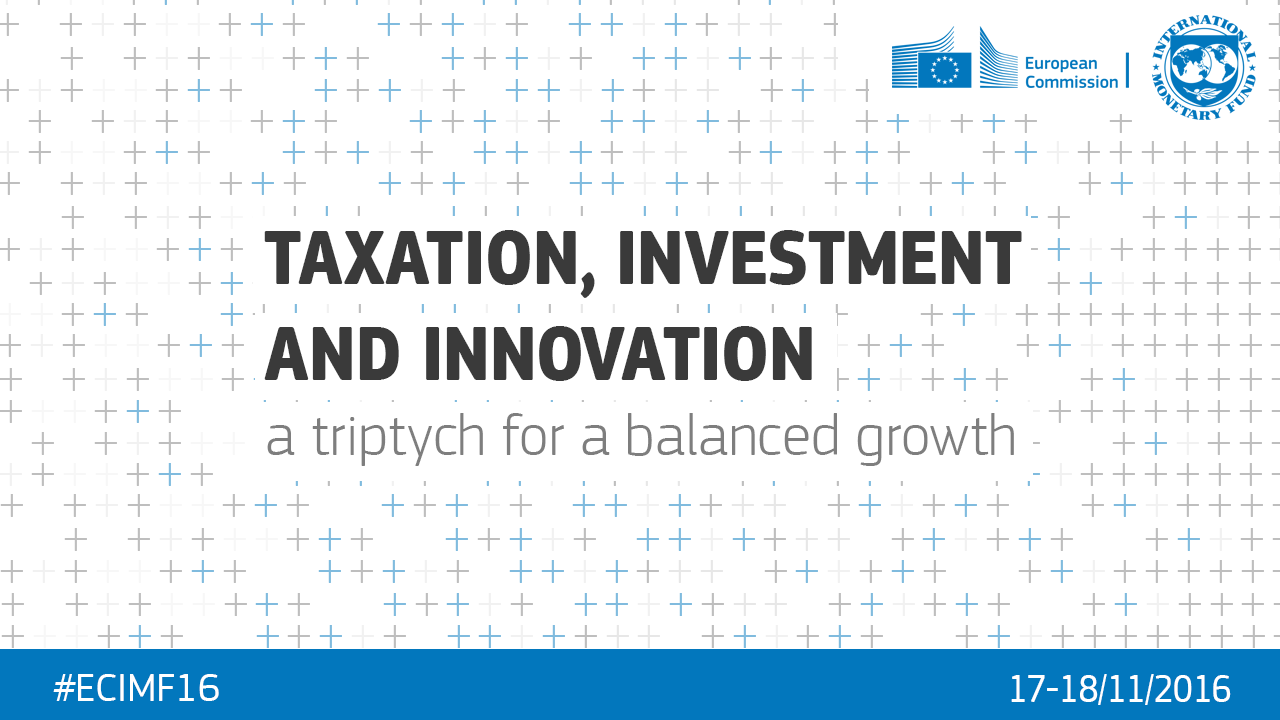 What's next?
Ongoing studies on:
tax incentives for VC and BA 
entrepreneurship & collaborative economy
Conference on tax fairness (2017)